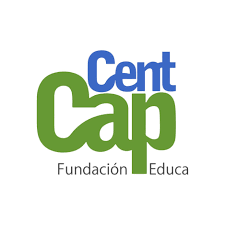 Sesión 4.
Rodrigo Sepulveda R.
Objetivo:

Reforzar fortalezas y acompañar en el mejoramiento de preguntas técnicas.
Cronograma
Análisis de preguntas sesión 3.
Exposición contenidos asociados a sesión 3.
Resolución preguntas.
Prueba sesión 4.
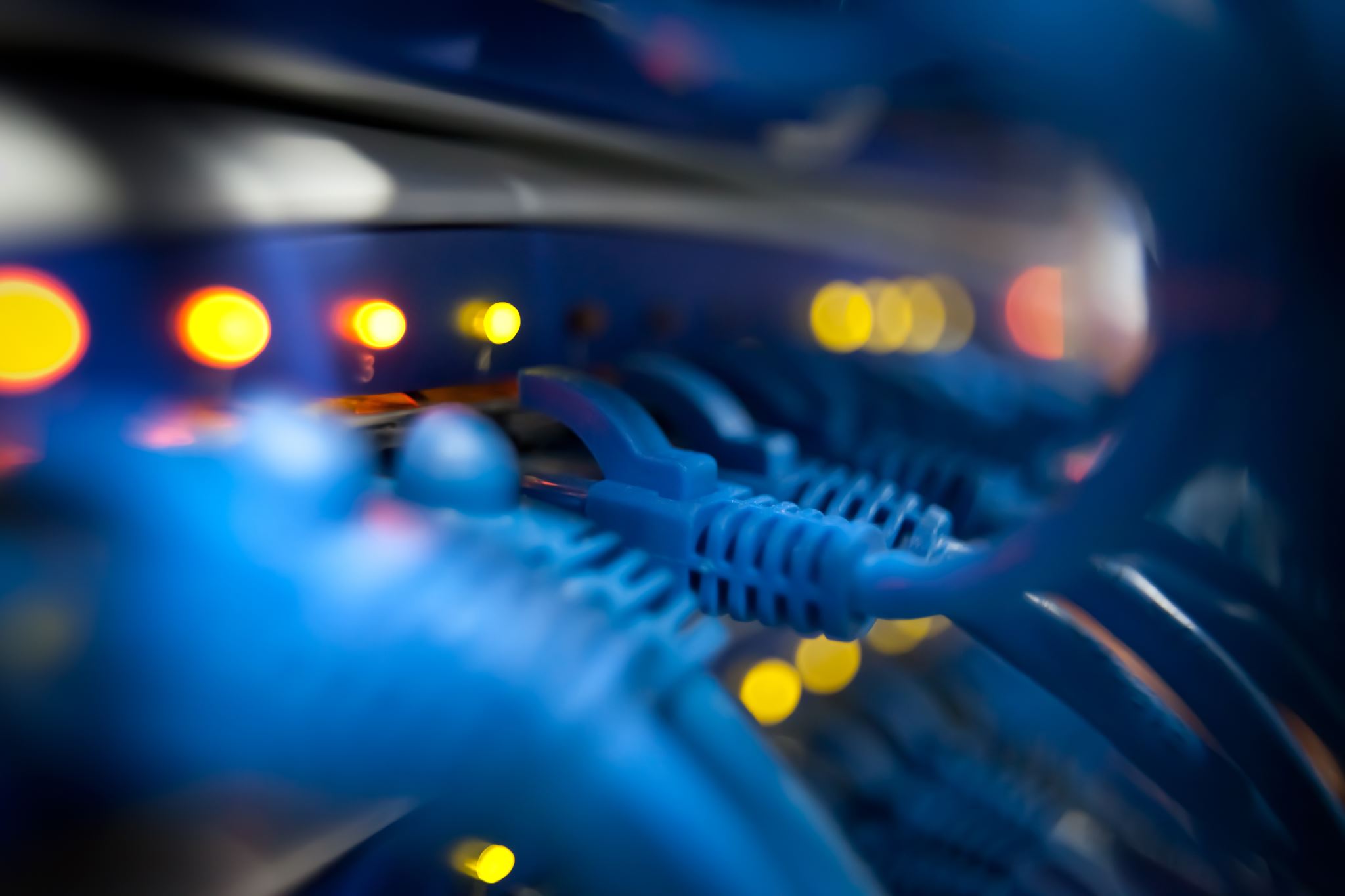 Análisis de preguntas sesión 2.
Asociadas en 5 áreas propias de la especialidad:

Electrónica.
Fibra óptica.
Cableado estructurado y planta externa.
Redes Inalámbricas.
Computación.
ELECTRÓNICA
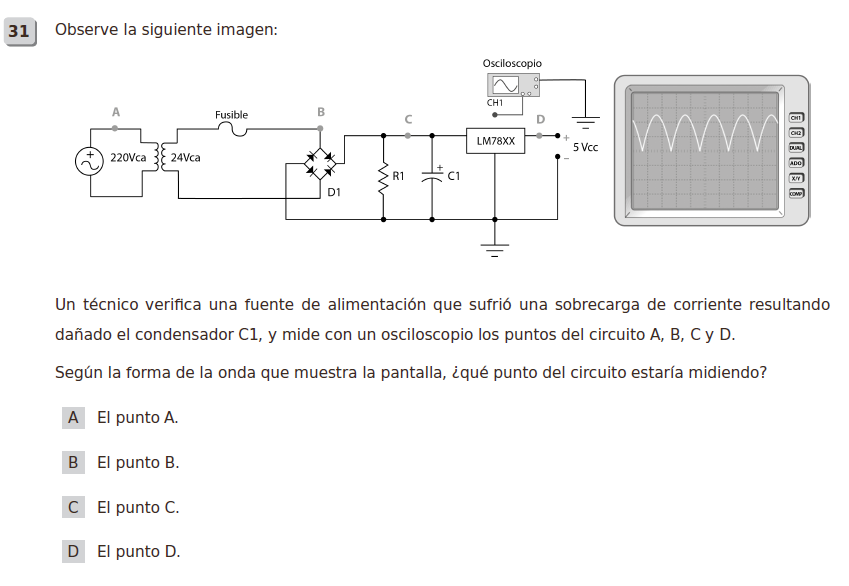 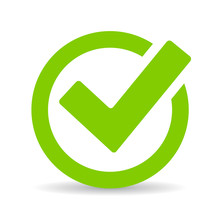 Video explicativo
https://www.youtube.com/watch?v=qJfyHf2X0XE
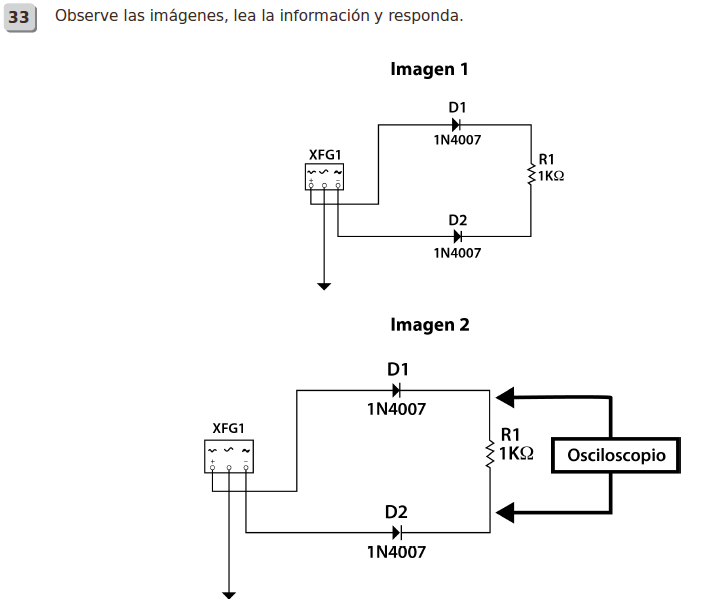 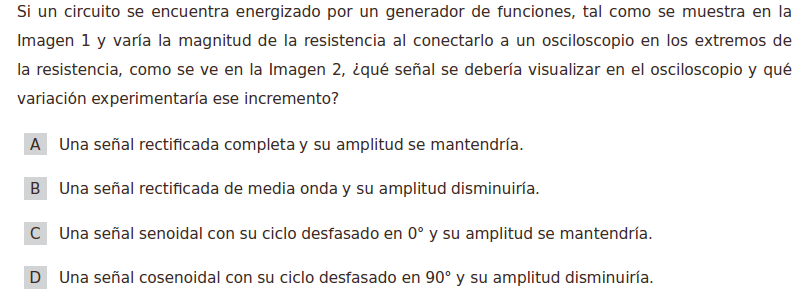 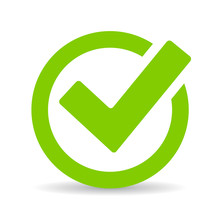 Video explicativo
https://www.youtube.com/watch?v=BnmgTNalF7k
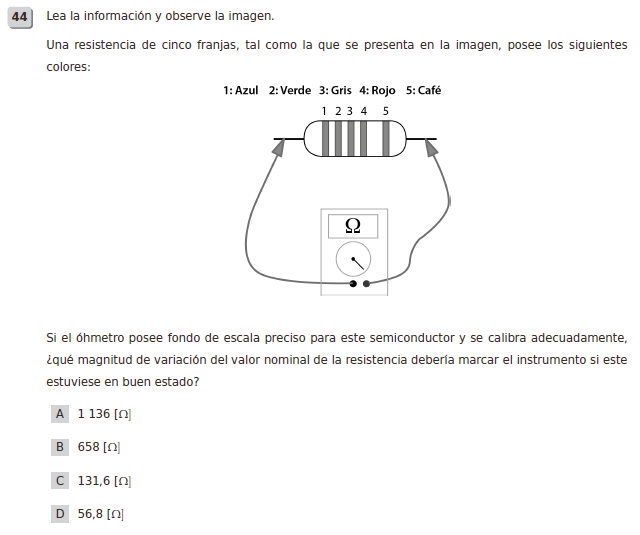 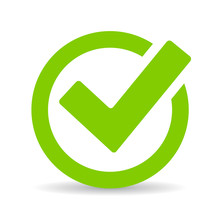 FIBRA OPTICA
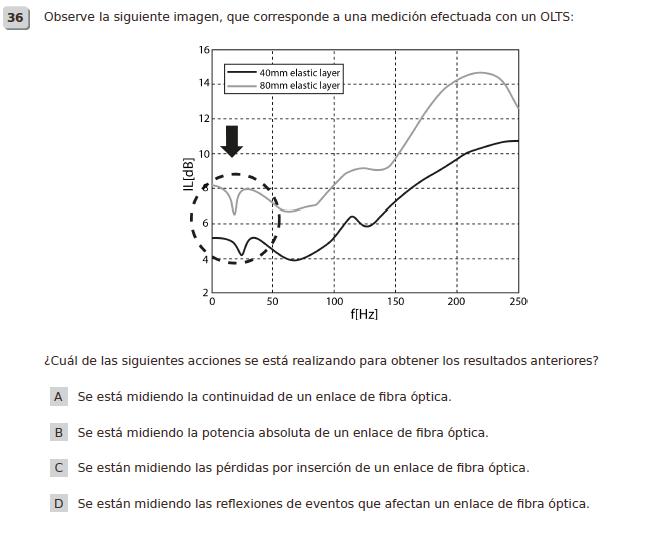 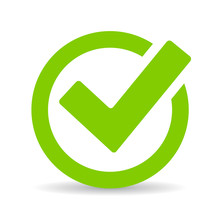 IMAGEN EXPLICATIVA
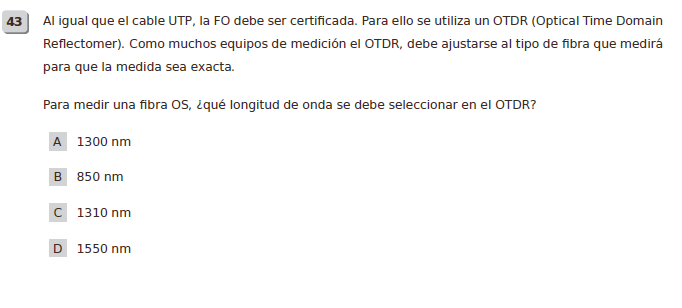 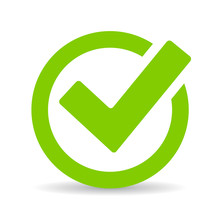 IMAGEN EXPLICATIVA
CABLEADO ESTRUCTURADO Y PLANTA EXTERNA
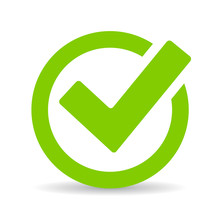 IMAGEN EXPLICATIVA
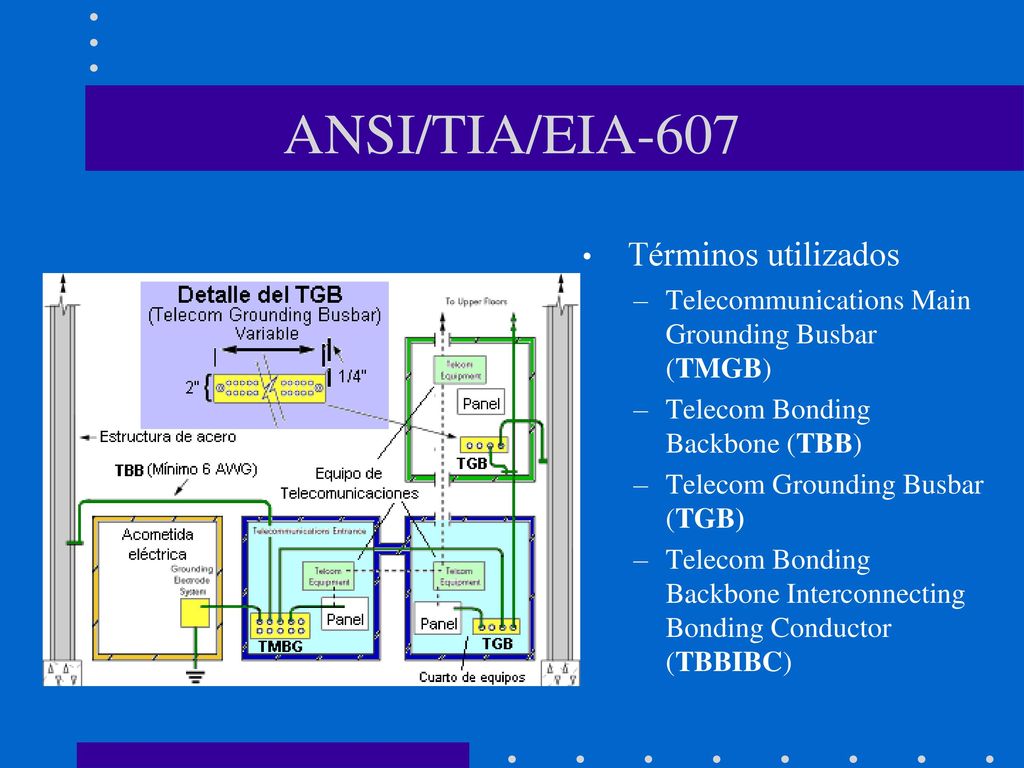 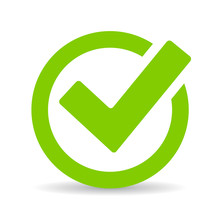 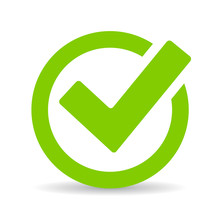 Link explicativo (pregunta 6)
https://www.subtel.gob.cl/images/stories/apoyo_articulos/notas_prensa/preguntas_respuestas_nueva_ley_torres_antenas.pdf
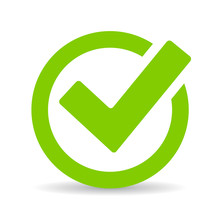 TEXTO EXPLICATIVO
Clases de cascos según su rigidez dieléctrica
El riesgo de sufrir una lesión por impacto en la cabeza no es lo único que nos debería de preocupar, existen otros factores como las descargas eléctricas, las cuales pueden afectar seriamente nuestra salud, los cascos también deben cumplir con la tarea de protegernos de estos riesgos, existen tres clases que describen el grado dieléctrico de estos elementos de seguridad:
Clase E (Dieléctricos). Estos cascos protegen y disminuyen el impacto de accidentes ocasionados por descargas eléctricos, están probados para soportar 20.000 Voltios.
Clase C (Conductores). Estos cascos no protegen de accidentes ocasionados por descargas eléctricos.
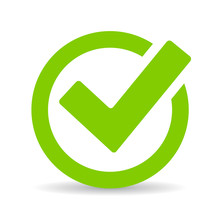 LINK EXPLICATIVO (HOJA 10)
https://www.achs.cl/docs/librariesprovider2/empresa/01_caidas.pdf
REDES INALAMBRICAS
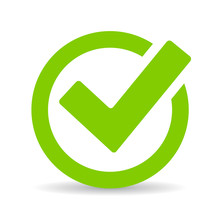 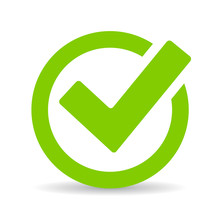 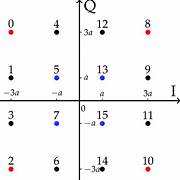 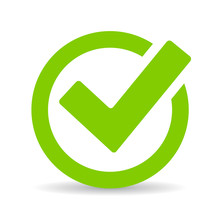 Explicación
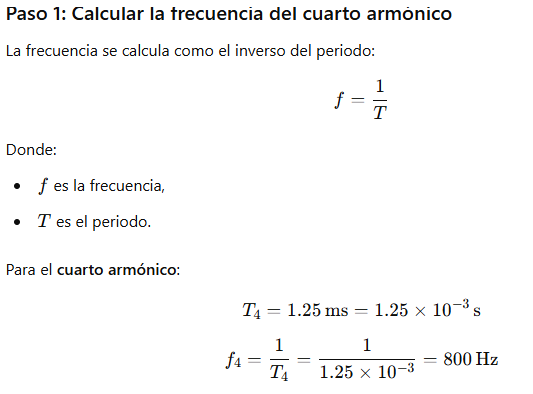 Explicación
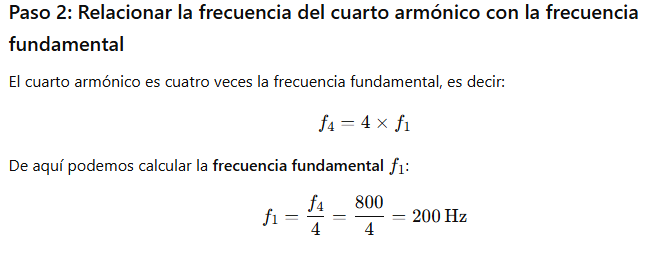 Explicación
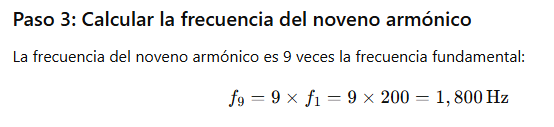 COMPUTACIÓN
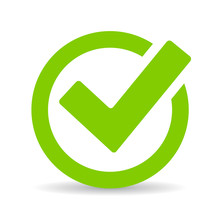 Link explicativo
https://learn.microsoft.com/es-es/windows-hardware/drivers/debugger/bug-check-0xea--thread-stuck-in-device-driver
Resumen de conocimientos adquiridos.
Análisis de componentes electrónicos.
Comprensión de comportamiento de OTDR y longitudes de onda.
Leyes regulatorias en planta externa.
Análisis de señales inalámbricas.
Análisis de códigos de error en un computador.